some common mistakes to avoid
parenting pitfalls
1.  failing to discipline...
He who spares his rod hates his son, but he who loves him disciplines him diligently           							Prov.13.24
Discipline your son while there is hope, and do not desire his death				             						Prov. 19.18
Foolishness is bound up in the heart of a child; the rod of discipline will drive it far from him            					Prov. 22.15
1.  failing to discipline...
Do not hold back discipline from the child, Although you strike him with the rod, he will not die                               					Prov. 23.13
The rod and reproof bring wisdom, but a child who gets his own way brings shame to his mother   						Prov. 29.15
Correct your son, and he will give you comfort;    he will also delight your soul		            						Prov. 29.17  
					         (illustration / 4 yr. old)
2.  Rewarding misbehavior
Why do children throw tantrums? 
lowering the bar / accom. & facilitating misbehavior
letting a child get “his way” is not doing him a favor, it will spoil him
letting a child get his way will not satisfy him, it will spoil him [imp.of boundaries/ playground.ex.]
the difference between a boy and a pig
“The rod and reproof bring wisdom,                         but a child who gets his own way                brings shame to his mother”     	Prov. 29.15
3.  Expecting misbehavior
Not talking about wanting misbehavior, hoping for, or preferring misbehavior… 
but expecting misbehavior
“Oh, we can’t take him to the restaurant”
“There’s no way Jr’s going to sit still for an hour”
“Well after that sugar, he’s going to be impossible”
“Oh, I’ll never get him to eat that”
“Sorry, my son’s not much of a sharer”
“Foolishness is bound up in the heart of a child; the rod of discipline will drive it far from him”  Pr.22.15
4.  failing to be consistent...
“He who spares his rod hates his son, but he who loves him disciplines him diligently”           							Pr.13.24
child pscyh. on “playing the odds”
lottery analogy: people keep buying tickets when there’s a chance of it paying off. Eliminate all lottery winnings, and people would quit buying tickets. Eliminate occasional pay-offs, and let the child realize the lottery is shut down.
“No parking” illustration (next slide)
Imagine a city that treated “No Parking” violations with the following sequence of responses                                     (and everyone knew how the system worked):
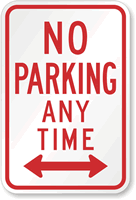 20 minutes:
We asked you not      to park     here
10 minutes:
Please       do not     park        here
40 minutes:
Don’t     make me       tell you again
30minutes:
I really   mean it,    do not            park here
50 minutes:
I’m going    to start counting    to 10
60 minutes:
OK, now you’re in trouble ! 
$ 25 TICKET
What would those no parking areas be filled with?
5.  Thinking “I don’t have time…”
Like saying “I don’t have time to get rid of lice”
Child training time is well invested time, and saves time
“All discipline for the moment seems not joyful, but sorrowful, yet … afterwards it yields the peaceful fruit…”  					Heb.12.11 
“He who spares his rod hates his son, but he who loves him disciplines him diligently”  		Prov.13.24
6.  failing to control self...
proper motivation:      Prov.13.24                                  “he who loves him disciplines him diligently”  
discipline vs. abuse
discipline vs. YELLING!! 
“expert” advice [?]
Why won’t he obey??? [ 
“What’s wrong with you?”                                                   “I don’t know why you won’t do right!”
the vase test  (see next slide)
THE VASE TEST       set up:  a.) Jr. bounces a ball off the wallb.) Mom says: “Jr., don’t throw that ball in the house”c.) Jr. looks at mom, heard her; throws the ball again anyway.
scenario A: 
nothing broken
scenario B: 
antique vase is shattered
Reaction:

No big deal.
Mom says,
“Jr., I asked you not to do that.”
Reaction:
Seeing her son’s willful   defiance & disobedience, Mom takes this very serious and he is punished.
            WHY?
Reaction:

No big deal. Mom says, “Jr., I asked you not to do that” ?
Reaction:

Jr’s in BIG trouble!! NOW he’s going to get it! This is VERY serious.
           WHY?
3 C’sCALM, CONSISTENT, &IN CONTROL
7.  Training them to disrespect instructions given calmly
illustration:  junior & bedtime                                              (Jr. ignores first few instructions, only obeys once she looses her temper and yells)
Mom has a talk with Jr.: apologizes (for yelling) >  inform Jr. of new policy (instruction given in normal voice, punishment if not obeyed) >  follow through
The parents’ choice:
they never obey
they obey after you scream
Or only after saying it over & over & over
Or the 1st time, and to calm instructions (w/o yelling, nagging, badgering, etc.)
8.  fathers “discouraging,” 			“provoking to wrath”
“Fathers, provoke not your children, that they be not discouraged”           	-Col. 3.21
“fathers, provoke not your children to wrath: but nurture them in the chastening and admonition of the Lord”    	-Eph.6.4
criticism … or nothing
expecting talents beyond their capacity
fluctuating boundaries based on your mood [Illust.: cattle fence]
9.  failing to parent with joy
rejoice in the wife of your youth. Prov. 5.18
The father of the righteous will greatly rejoice; And he ...will have joy of him. Let your father and your mother be glad, And let her rejoice who gave birth to you. Prov. 23.24-25
A joyful heart makes a cheerful face, But when the heart is sad, the spirit is broken... a cheerful heart has a continual feast…  Better is a dish of vegetables where love is Than a fattened ox served with hatred. Prov. 13.15-17nasb
the law of kindness is on her tongue.  Prov.31.26
A joyful heart is good medicine, but a crushed spirit dries up the bones. Prov. 17.22esv
Ga.5.22   Love, Joy, Peace…
10.  failing to use rod AND reproof
Just rod? [learns… what?]
Just reproof? [kid at walmart]
value in “the lecture” 
conscience
anticipation
“The rod and reproof bring wisdom, but a child who gets his own way brings shame to his mother”   	Prov. 29.15